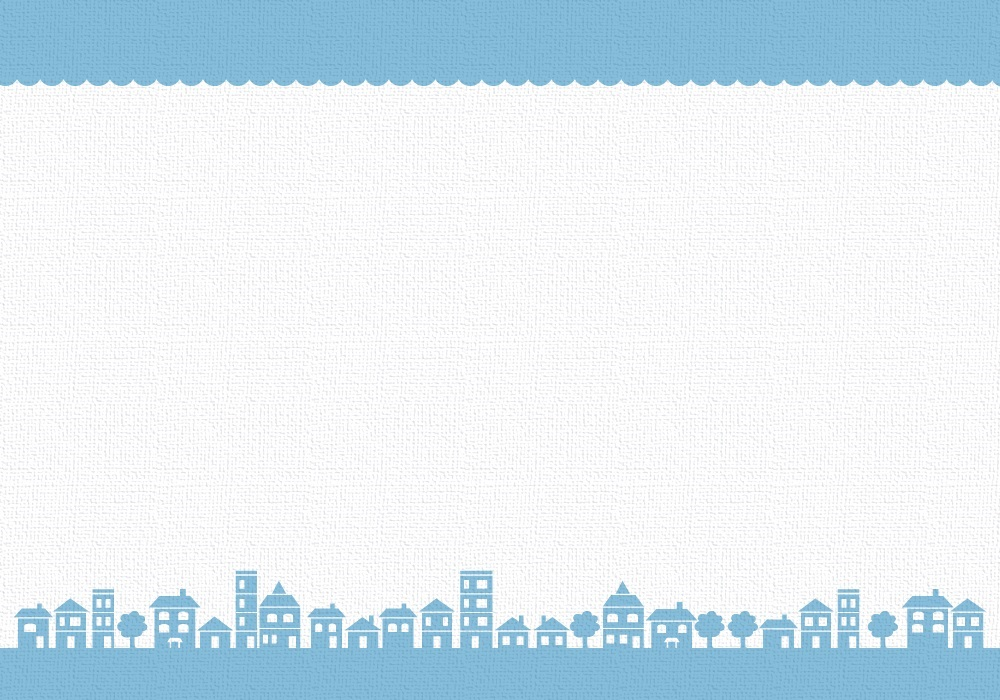 1
1
「おたる」のこれからのまちづくりについて考える
小樽市民会議
次　第
13:00　開　会
　　　　オリエンテーション

　　　　前回のふりかえり

13:45　休　憩

13:55　グループワーク
　　　　  10年後、こんな「おたる」にしたい

16:00　閉　会
第２回
　６月２４日（土）
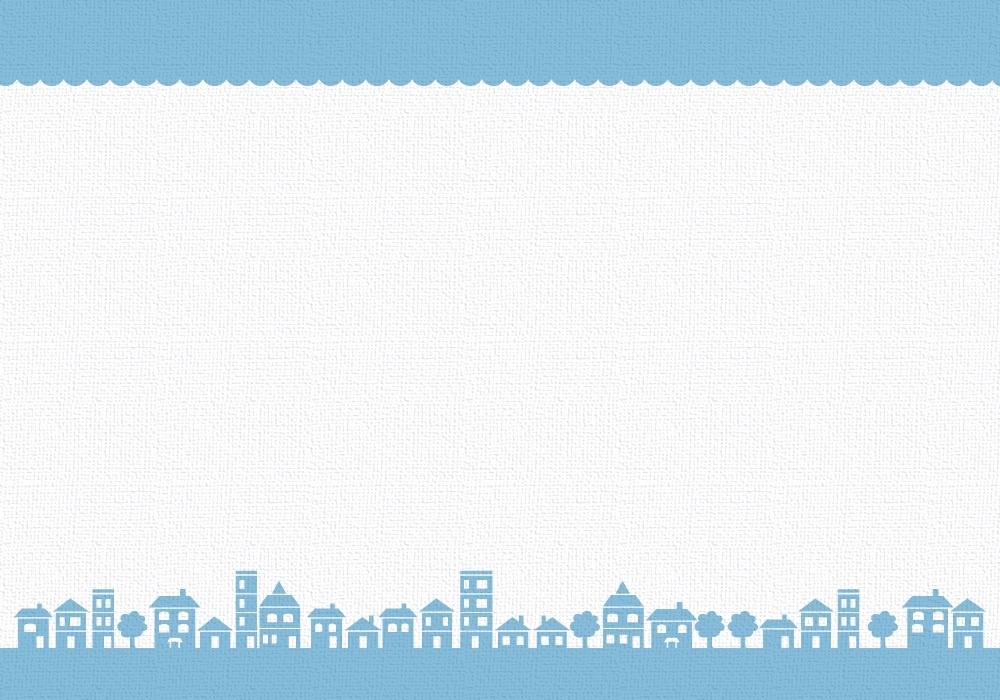 ❤ お願い ❤
2
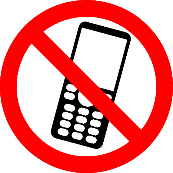 ・携帯電話・スマートフォンは
　　 音が鳴らないようにしてください
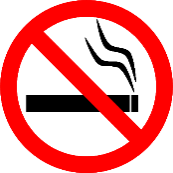 ・会場内は禁煙です　　 喫煙所は4階です
お食事は
ご遠慮ください
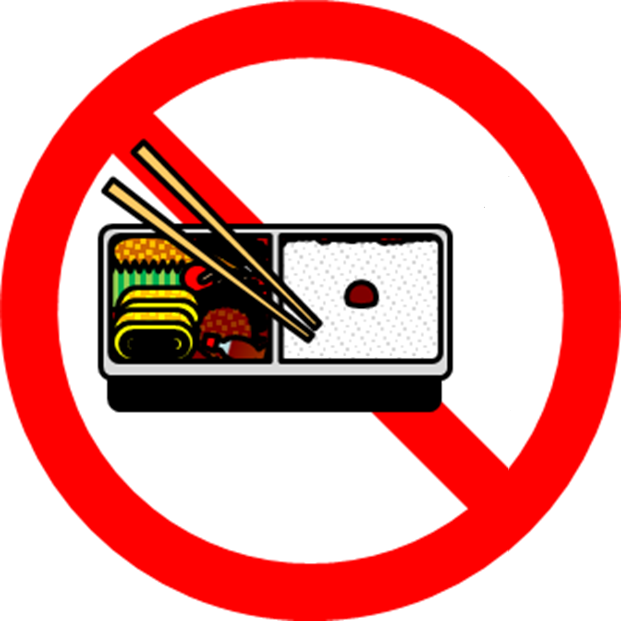 ・飲み物はお飲みになって構いません
・記録のため、会場の様子を撮影します
　ホームページ等で公開する場合もありますので
ご了承ください
会場後方に資料コーナーを用意しています
お知らせ
小樽市民会議１００
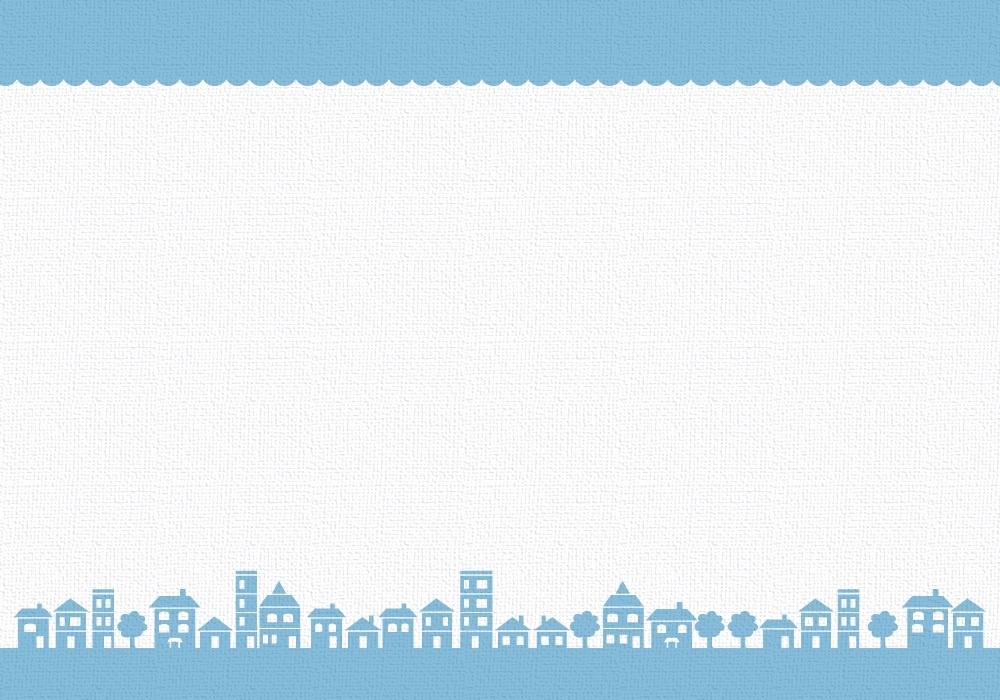 3
全体プログラム
STEP１
「おたる」の
これまでと
今をみつめる
STEP２

「おたる」の
未来を描こう
STEP３

目指すまちづくりについて
考えよう
第５回
第４回
第３回
第１回
第２回
6月24日(土)
8月5日(土)
6月3日(土)
9月23日(土)
10月21日(土)
「おたる」のまちづくりのキーワード
10年後、こんな
「おたる」に
したい
「おたる」のみらいづくりのアイデア②
「おたる」のいいところ・わるいところ
「おたる」のみらいづくりのアイデア①
小樽市民会議１００
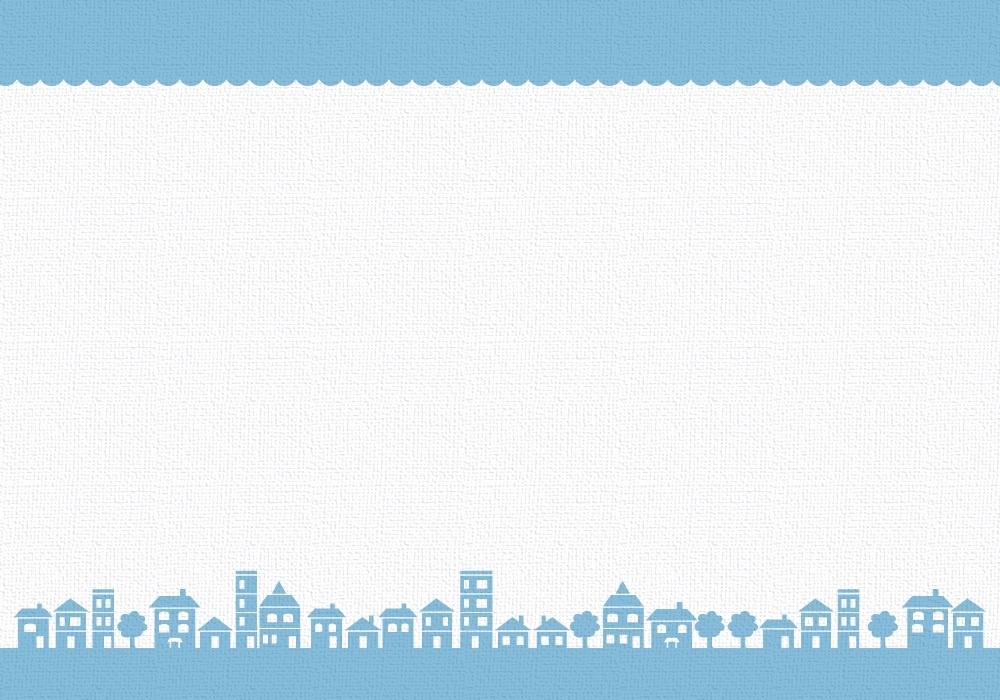 4
本日の流れ
前回のふりかえり

　 今の「おたる」のいいところ・わるいところ



　 グループワーク

　　１０年後、こんな「おたる」にしたい
おたるの現状を確認しました
1
１３：４５ ～ 休  憩
１０年後の夢を語ります
2
１６：００ 終了予定
小樽市民会議１００
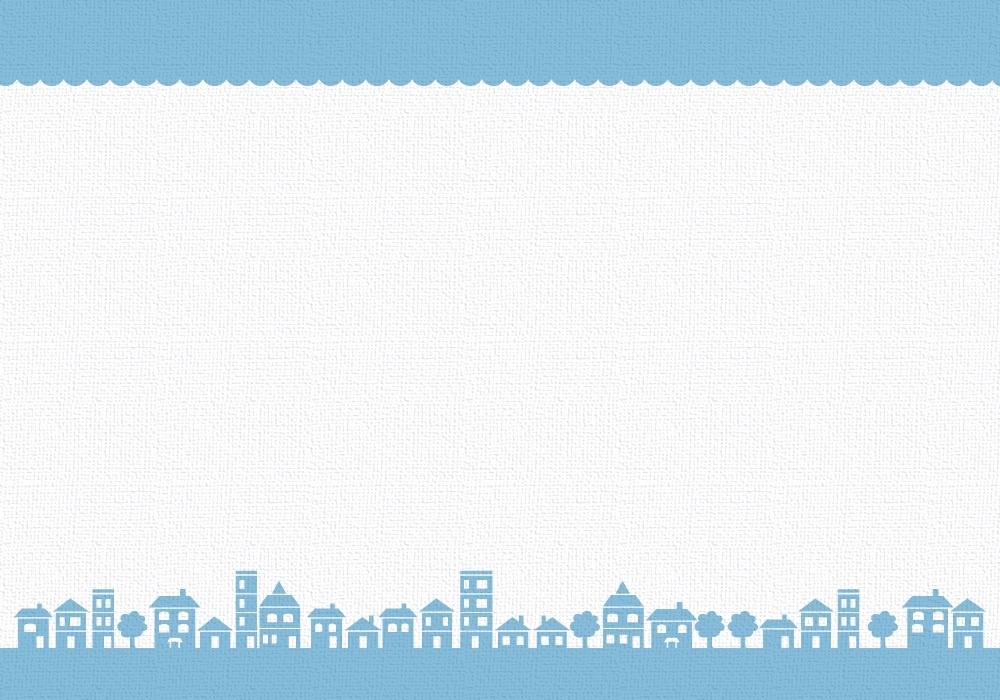 5
前回のふりかえり
今の「おたる」の いいところ・わるいところ
（現状の課題を整理）
小樽の魅力
●「いいところ」＝ おたるの強み
●「わるいところ」＝ 解決すべき課題
小樽の課題
「おたる」のこれからを考える材料
小樽市民会議１００
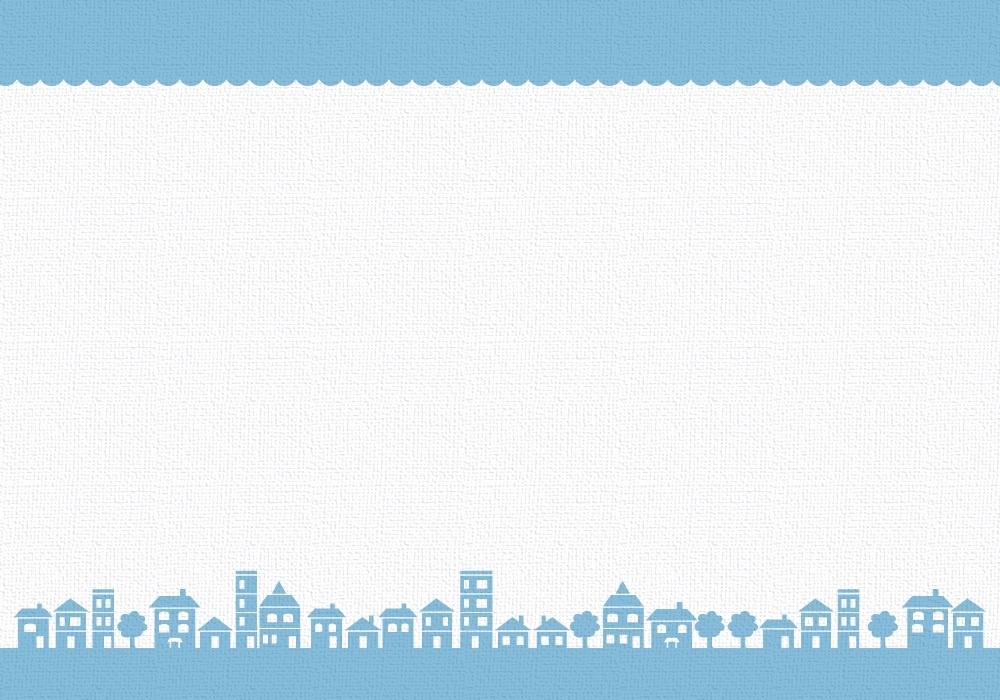 6
前回のふりかえり
第６次小樽市総合計画の「まちづくり５つのテーマ」で分類
いいところ
５つのテーマ
タイトル
93件
意 見
405件
環境保全
生涯学習
産業振興
わるいところ
市民福祉
タイトル
98件
意 見
450件
生活基盤
小樽市民会議１００
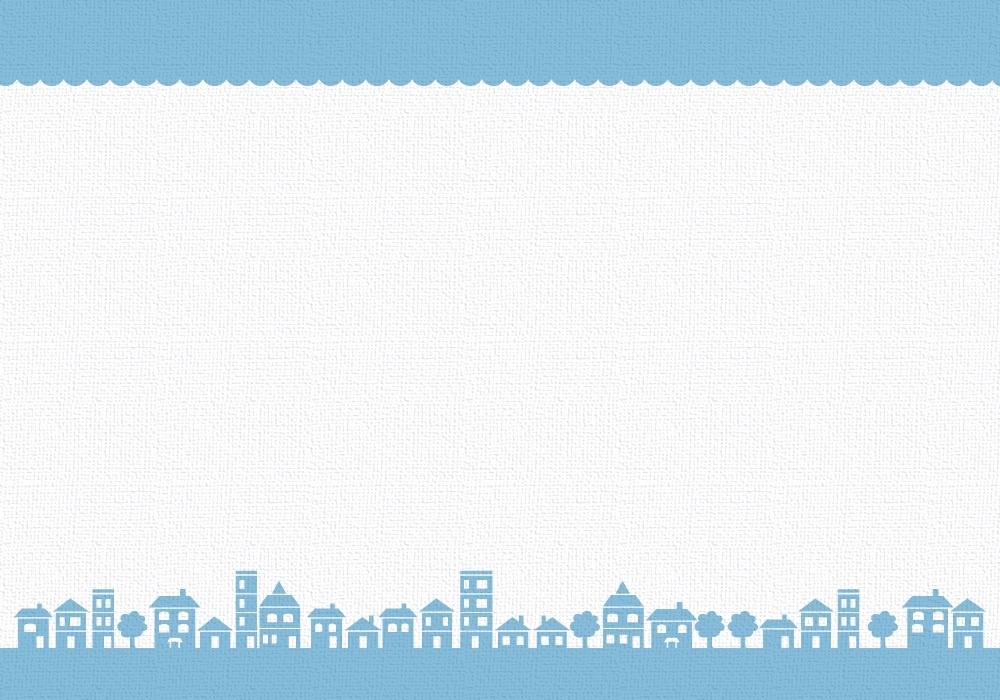 7
前回のふりかえり
わるいところ
いいところ
教育環境が充実していない
生涯学習
文化・レジャーを楽しめる
文化・スポーツ施設が充実していない
歴史や文化がある
高齢者が多い
市民福祉
子育て環境
病院
医療
住みやすさ
除雪が大変
生活基盤
交通機関
道路の問題
空き家が多く家賃が高い
災害が少なく治安が良い
小樽市民会議１００
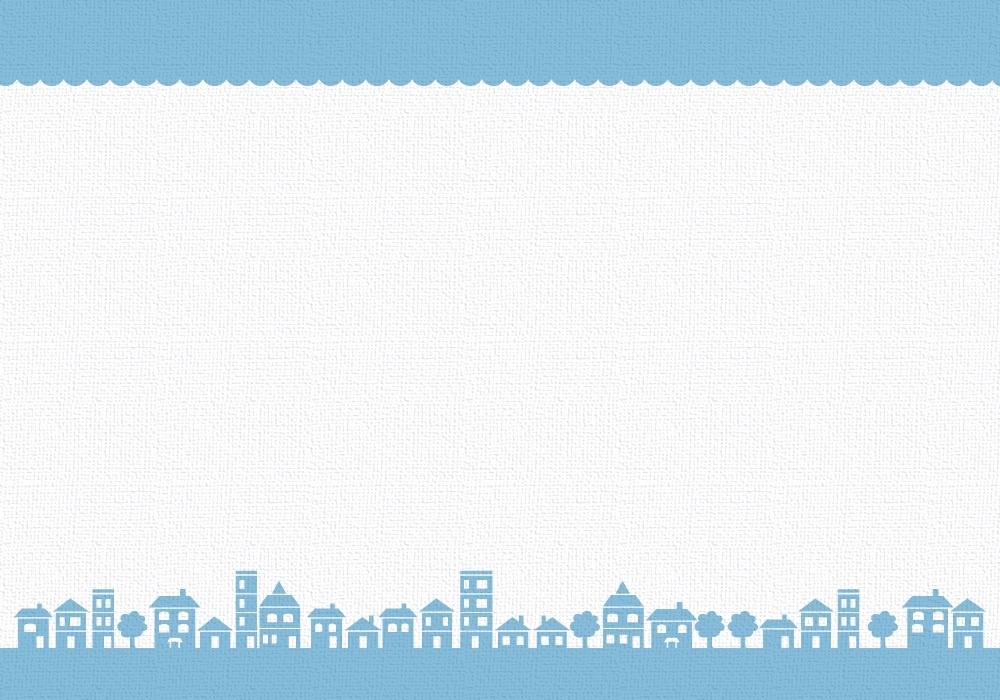 8
前回のふりかえり
わるいところ
いいところ
食べ物がおいしい
経済や雇用
産業振興
観光資源が豊か
観光の課題や問題点
商業施設が充実していない
お祭りやイベントが多い
自然環境が豊か
自然・環境
環境保全
景観が良い
公園の整備が行き届いていない
歴史的建造物等がたくさんある
行政が力不足
その他
市役所
市民の質やマナーなどの課題
街の雰囲気や人柄が良い
人口減少
小樽市民会議１００
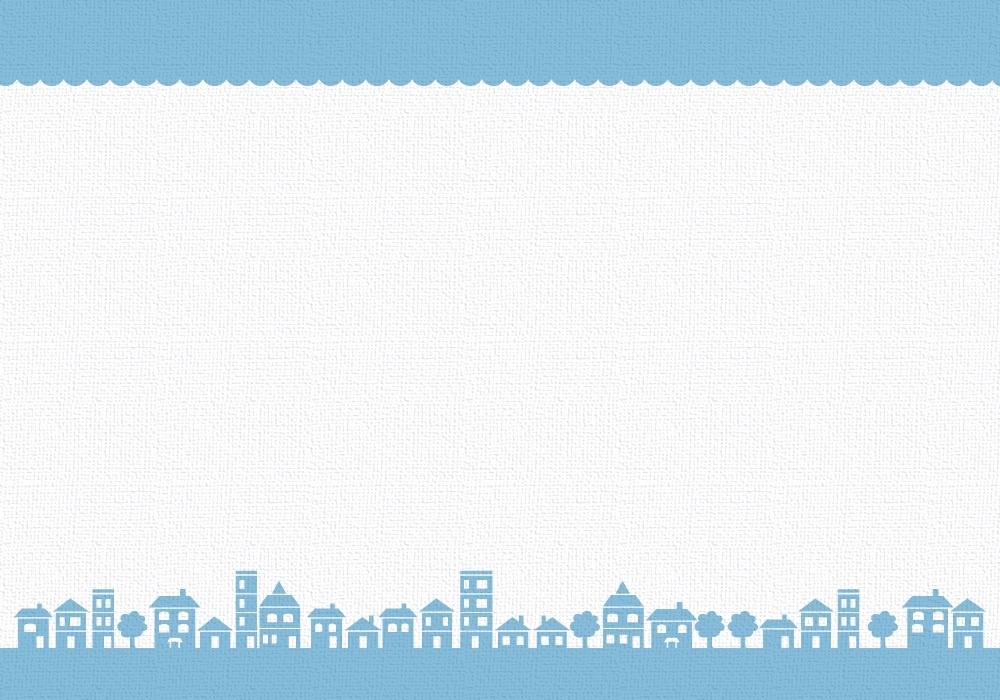 9
前回のふりかえり
いいところ
わるいところ
災害が
少ない
水や海産物が
おいしい
産婦人科が
少ない
除排雪が
悪い
海、山と
自然が多い
歴史的
街並み
働く場所が
ない
空き家が
多い
札幌から
近い
人柄が良い
買い物が
不便
若者が
少ない
バス路線が
多い
バスの本数が
少ない
観光エリアが
限定的
有名な観光地
小樽市民会議１００
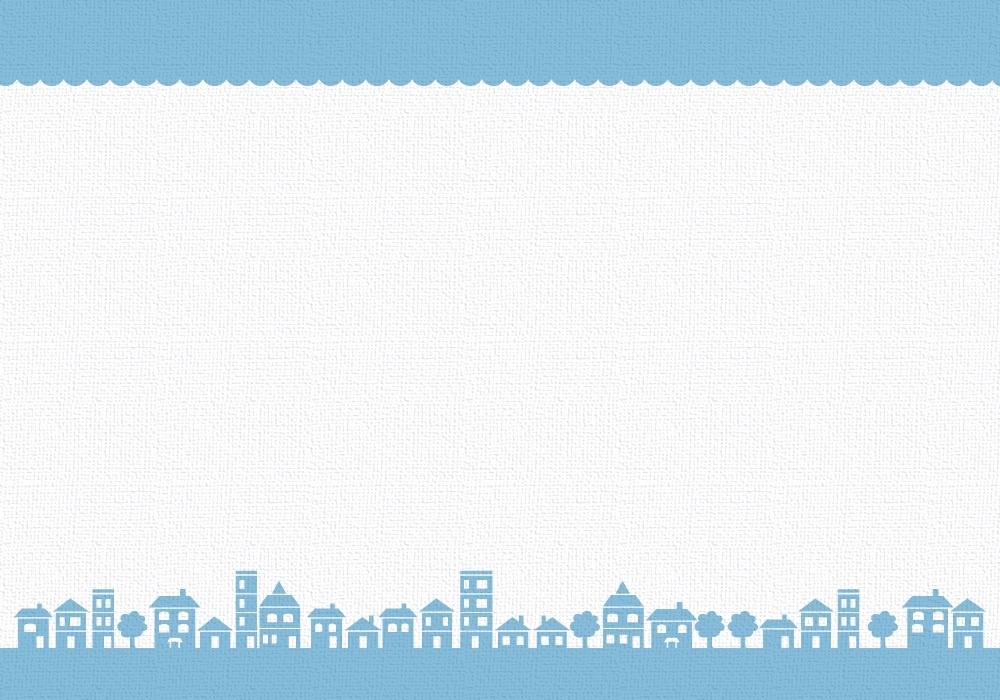 10
話し合いを始める前に・・・
欠席された方などがいらっしゃいますので、
グループの人数を調整します。
移動をお願いする方に事務局職員が
　　声をおかけします。
進行役として各グループに事務局職員が入ります。
ご協力をお願いします
小樽市民会議１００
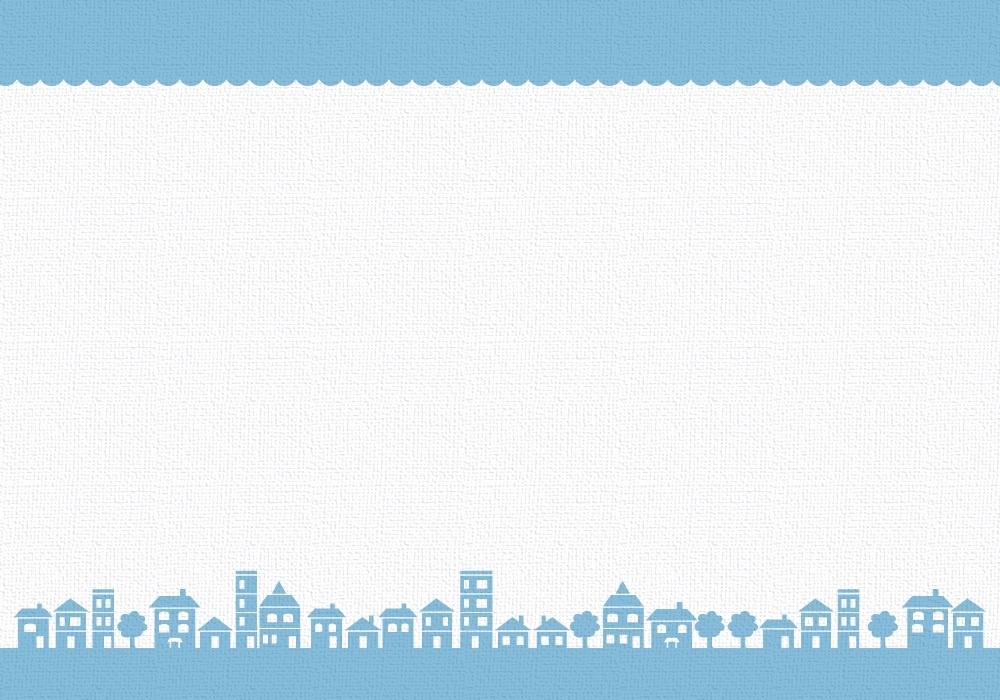 11
前回のふりかえり
まずは・・・
名札をつくりましょう
ニックネームＯＫ！
・テーブルにある マジック で
 
            シールに お 名 前 を記入してください
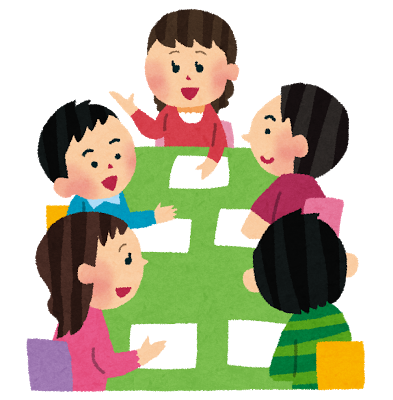 【例】
大きな字で
　　書きましょう！
太郎
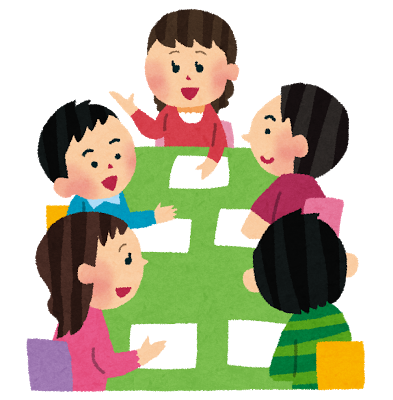 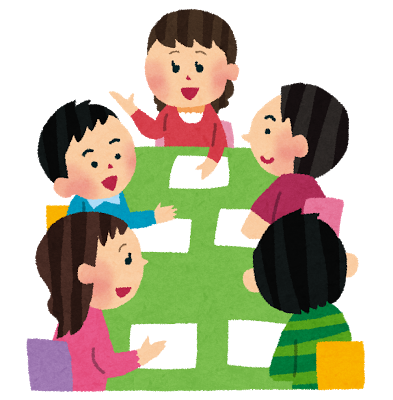 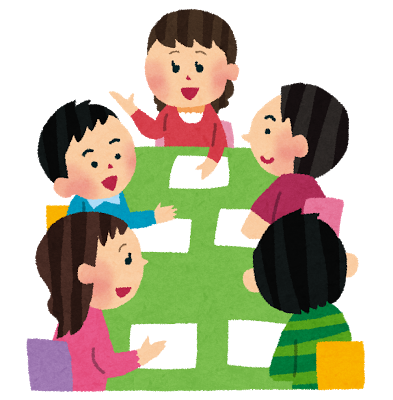 胸元など
おたるん
見えやすい場所に
　　貼りましょう！
おたる
小樽市民会議１００
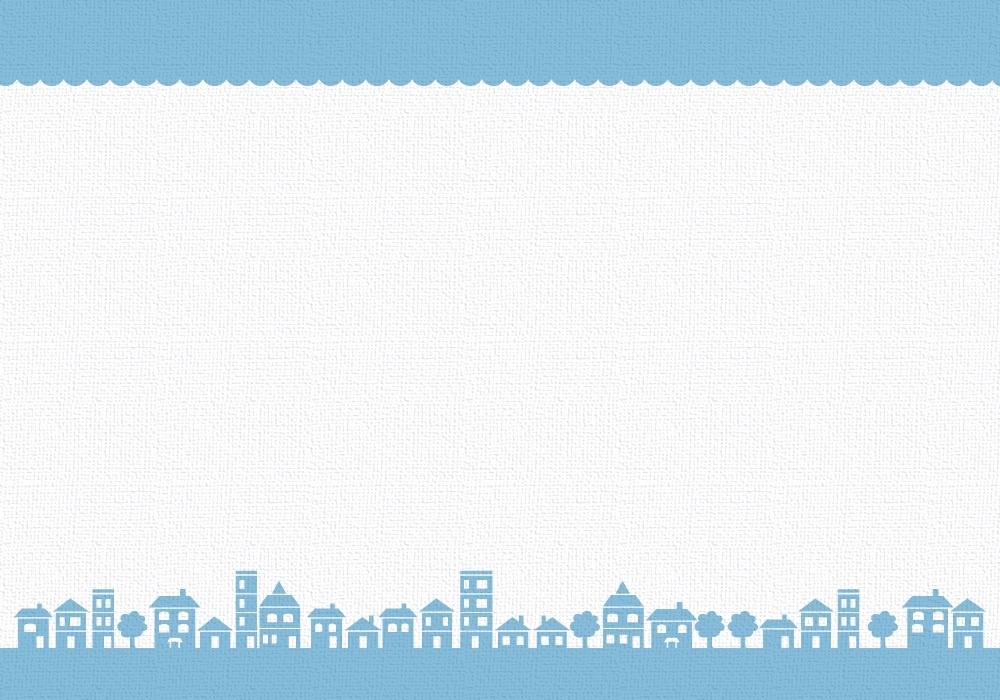 12
前回のふりかえり
自己紹介・意見交換
まとめを見て感じたことや改めて気づいたことを話しましょう
自然環境が
豊かだというのは
共感するわ
前回とグループの
メンバーが違うので
簡単に自己紹介も
しましょう
おたる
です
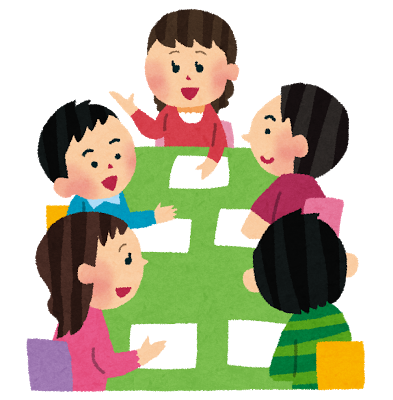 確かに
山と海が近いのは
いいよね
おたる
水も
おいしい
わね
重要だと
感じたことなどを
話してみましょう
ここまで終わったら
休憩だよ！
小樽市民会議１００
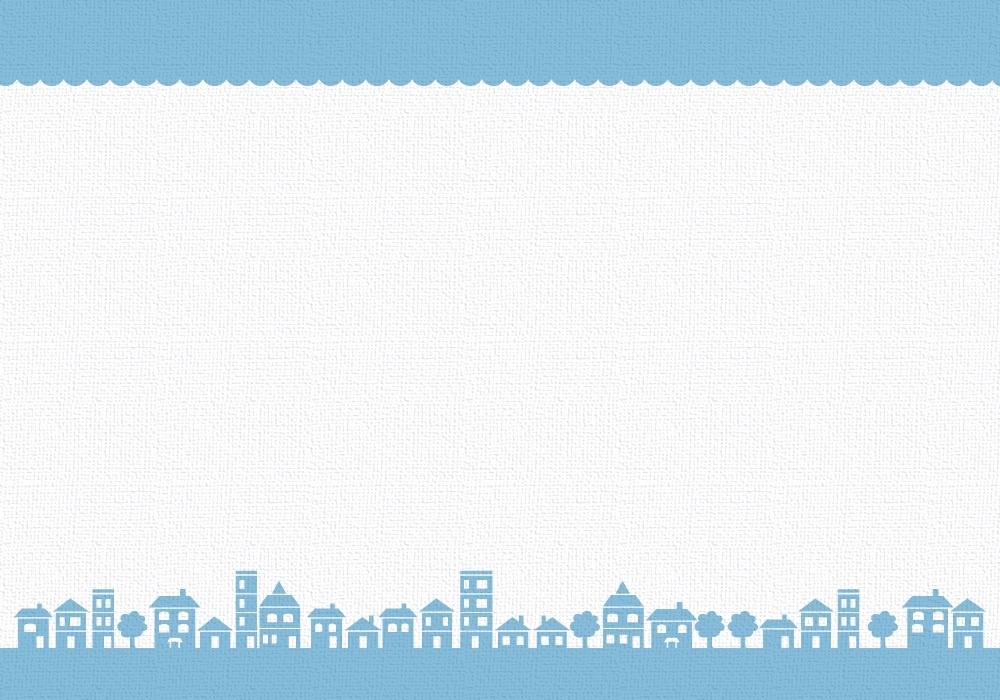 13
グループワーク
こんなまちに
なってほしい
１０年後、
　こんな「おたる」にしたい
いいところ
を伸ばす
わるいところ
は改善
小樽の課題
小樽の魅力
小樽市民会議１００
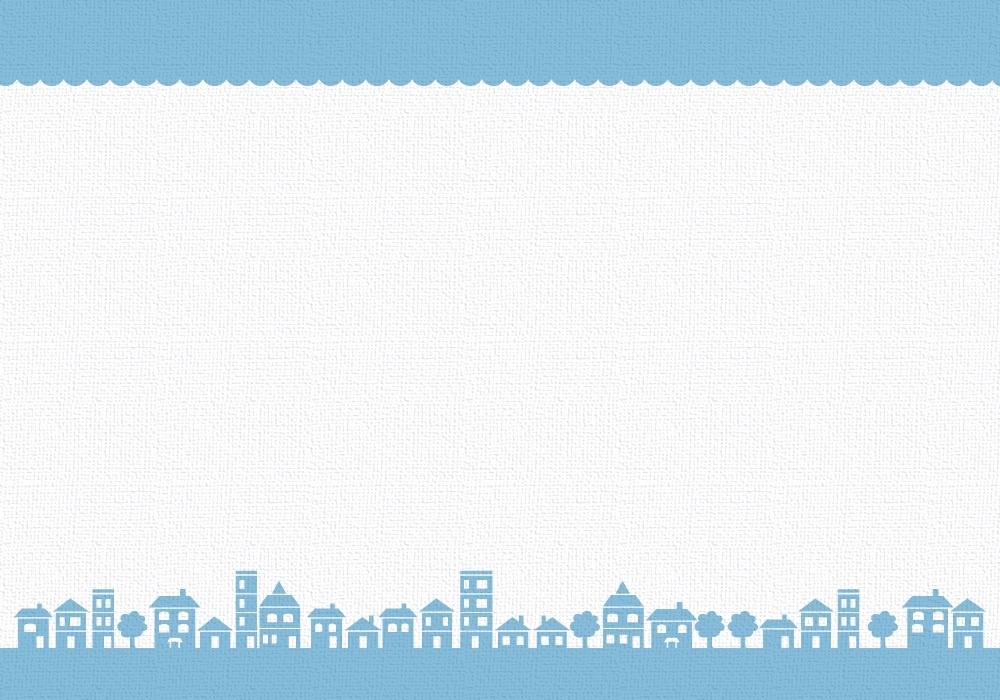 14
グループワーク
産業振興
生涯学習
各テーマについて考える
目標は
３つだよ！
環境保全
生活基盤
市民福祉
話し合うテーマの
順番を
みんなで決めよう！
そ の 他
小樽市民会議１００
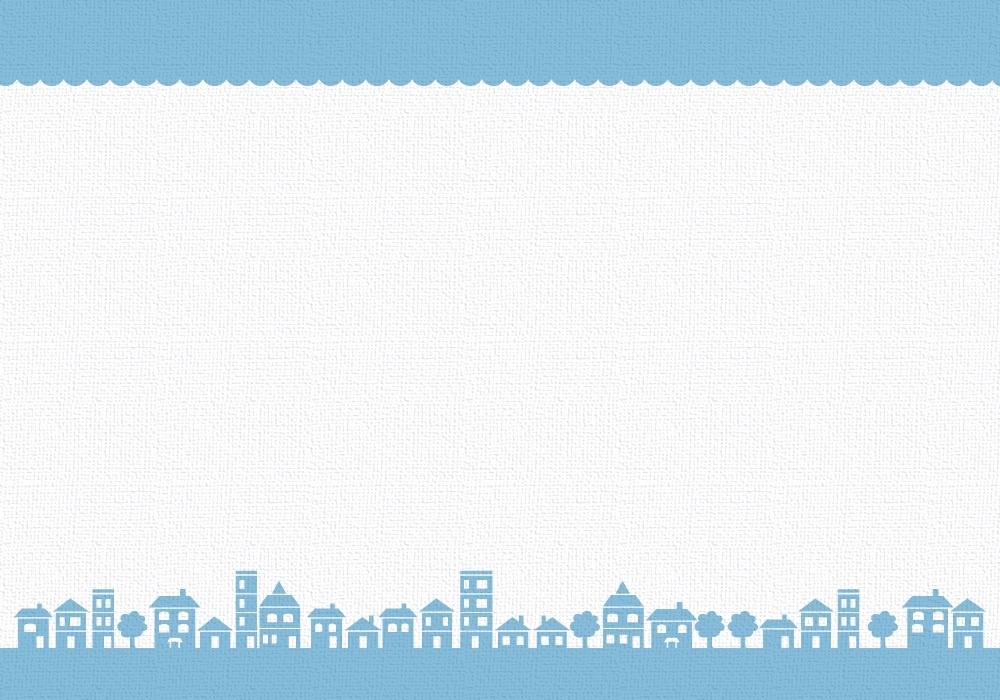 15
グループワーク
１０年後の「おたる」を考える
なってほしい「おたる」のイメージを話しましょう
例
生活基盤
冬に生活しやすい
環境があるといいわね
まずは
夢を語ろう
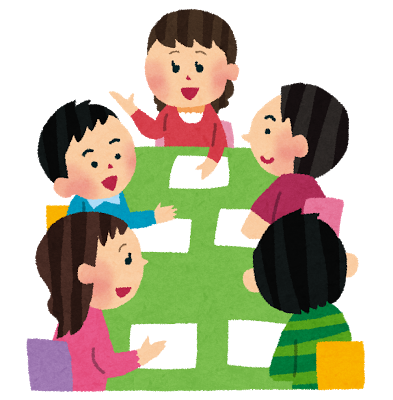 除雪が行き届いていると
暮らしやすいかな
実現させる方法は
次回以降に考えるよ
おたる
行き届いているって
どんな状態だろう
小樽市民会議１００
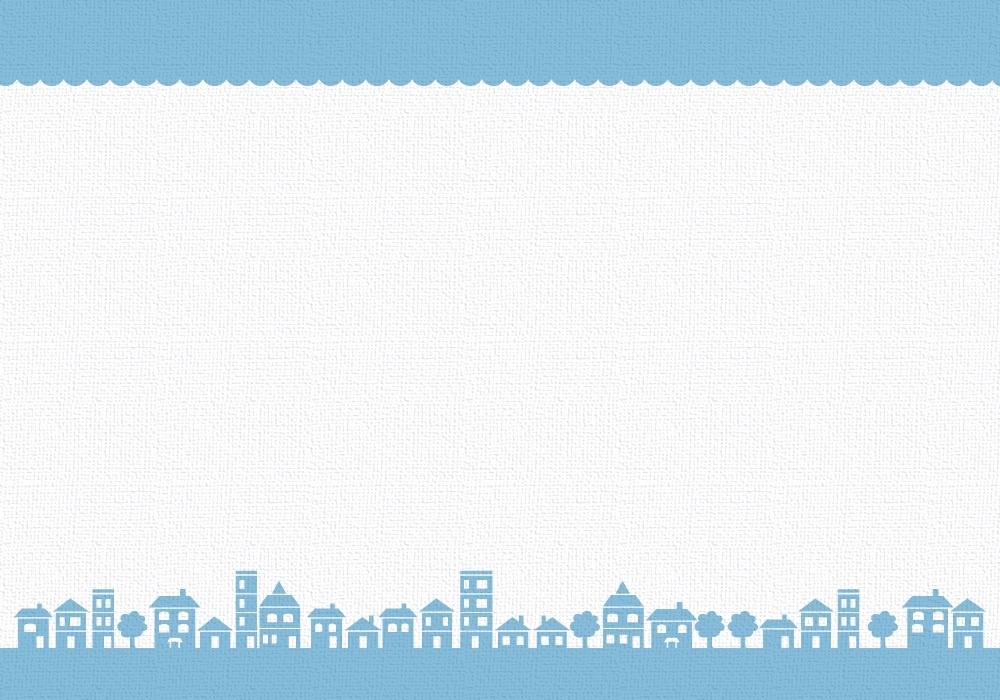 16
グループワーク
キャッチフレーズを考える
イメージをまとめて表現するキャッチフレーズを考えよう
例
自然環境に
恵まれた暮らし
環境保全
花がたくさんある
美しいまち
歴史や文化と
調和したまち
空気が
おいしいまち
公園がたくさん
ある
文化財を活用
しているまち
歴史的建造物が
多く残る街並み
時間があったら
考えてみよう
小樽市民会議１００
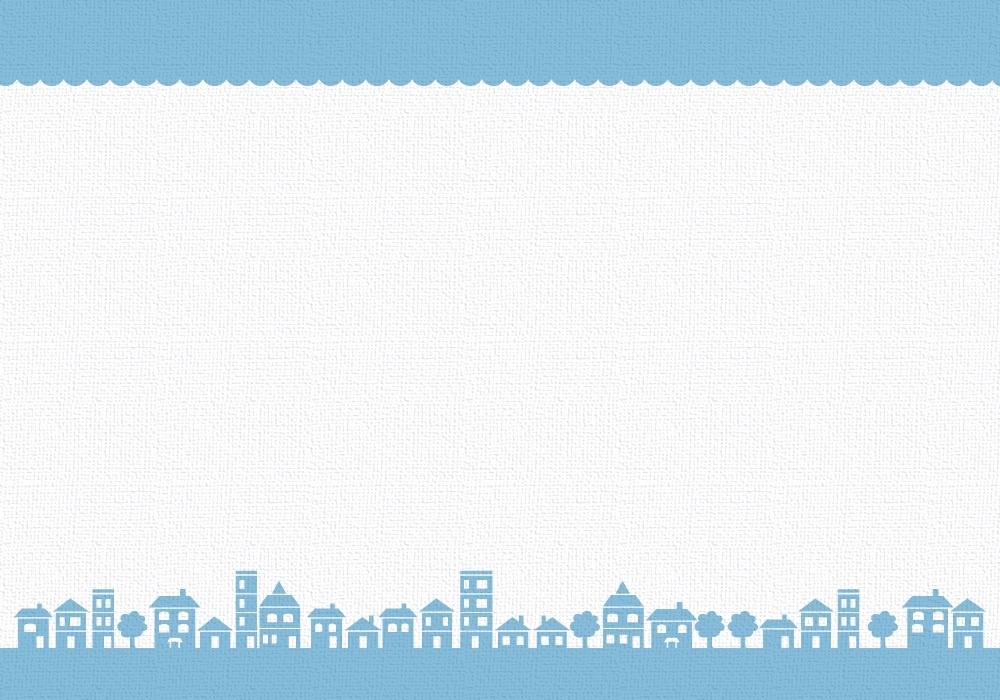 100
17
多彩な
意見・アイデア
市民の
視点
今日は
なってほしい
「おたる」に
ついて
考えたよ
これからの
取組
こんなまちに
なってほしい
小樽の魅力
小樽の課題
小樽市民会議
１０年後の「おたる」が
イメージできたかな？
小樽市民会議１００
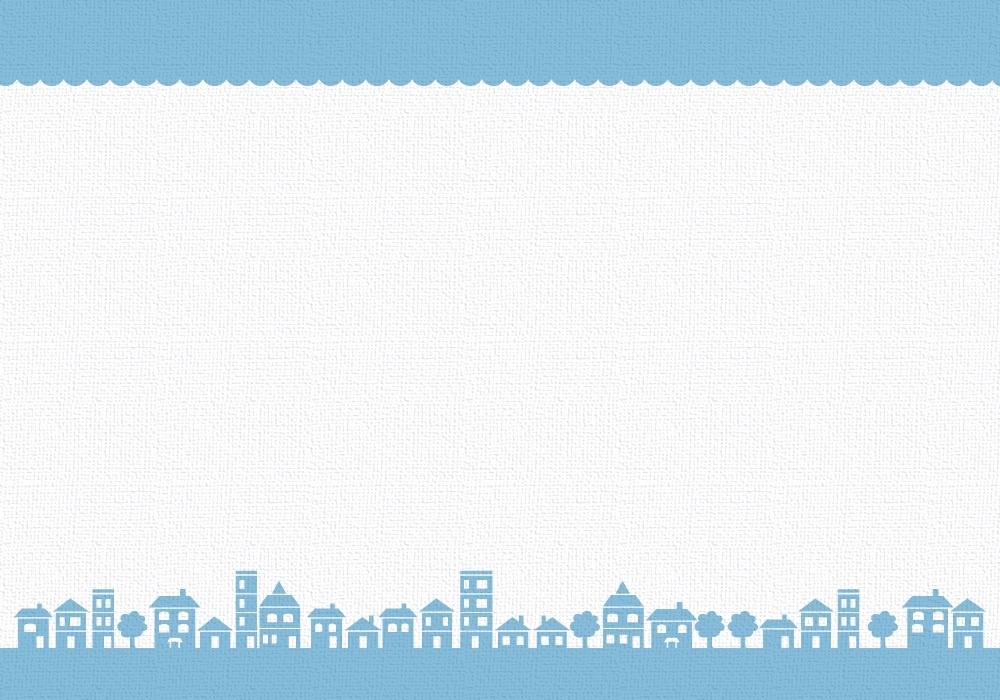 ＭＥＭＯ
小樽市民会議１００